Системно-деятельностный подход как методологическая основа формирования учебной деятельности
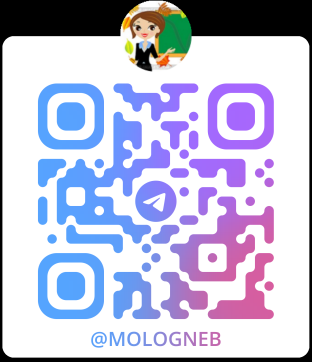 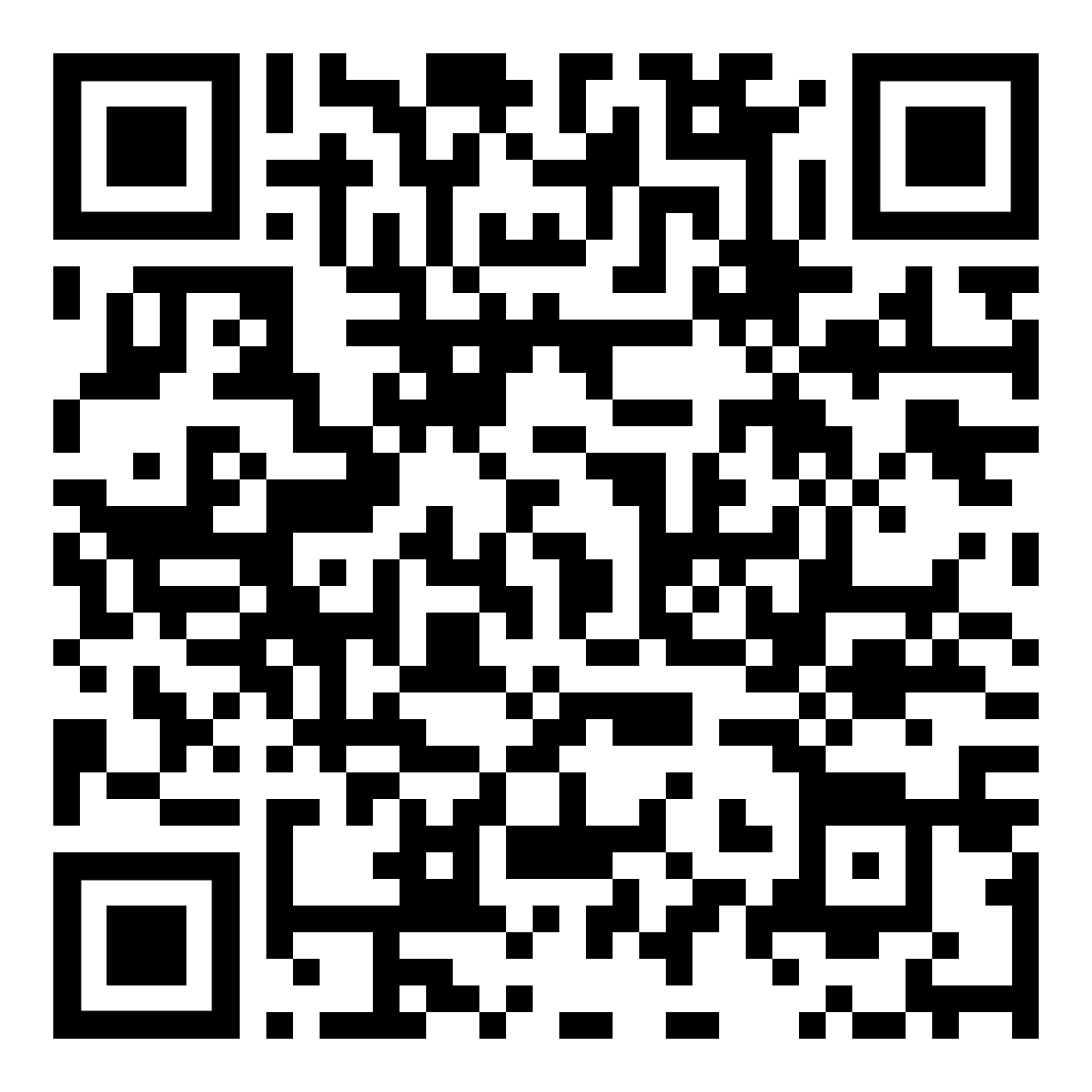 Сеничева Юлия Алексеевна,
главный эксперт ПК ИРО yasen65@mail.ru
Треки семинара
Системно-деятельностный подход - методологическая основа ФГОС ОО. Уровневый и комплексный подходы как принципы реализации системы  оценки
Дидактика оценивания планируемых результатов (формы, приемы, технологии, образовательные стратегии).
Проектирование этапа урока с использованием приема формирующего оценивания
1. Нормативно-правовые основы организации оценочных процедур: система оценки ОО
ФОП НОО/ООО/СОО
19.1. ФГОС НОО определяет основные требования к образовательным результатам обучающихся и средствам оценки их достижения.
19.2. Система оценки достижения планируемых результатов (СО) … служит основой при разработке образовательной организацией соответствующего локального акта. 
19.3. Основные функции: ориентация образовательного процесса на достижение планируемых результатов освоения ФОП НОО 
и обеспечение эффективной обратной связи.
19.7. Внутренняя оценка включает:
стартовую диагностику;
текущую и тематическую оценки;
итоговую оценку;
промежуточную аттестацию;
психолого-педагогическое наблюдение;
внутренний мониторинг образовательных достижений обучающихся.
19.37.1. Текущая оценка может быть формирующей (поддерживающей и направляющей усилия обучающегося, включающей его в самостоятельную оценочную деятельность) и диагностической, способствующей выявлению и осознанию учителем и обучающимся существующих проблем в обучении.
19.37.2. Объектом текущей оценки являются тематические планируемые результаты, этапы освоения которых зафиксированы в тематическом планировании по учебному предмету.
19.37.3. В текущей оценке используются различные формы и методы проверки (устные и письменные опросы, практические работы, творческие работы, индивидуальные и групповые формы, само- и взаимооценка, рефлексия, листы продвижения и другие) с учётом особенностей учебного предмета.
2. Системно-деятельностный подход - методологическая основа ФГОС ОО. Уровневый и комплексный подходы как принципы реализации системы  оценки
19.9. В соответствии с ФГОС НОО система оценки образовательной организации реализует системно-деятельностный, уровневый и комплексный подходы к оценке образовательных достижений.
19.10. СДП проявляется в оценке способности к решению учебно-познавательных и учебно-практических задач, а также в оценке уровня функциональной грамотности. СДП обеспечивается содержанием и критериями оценки, в качестве которых выступают планируемые результаты обучения, выраженные в деятельностной форме.
19.11. Уровневый подход к оценке образовательных достижений обучающихся реализуется за счёт фиксации различных уровней достижения обучающимися планируемых результатов. Достижение базового уровня свидетельствует о способности обучающихся решать типовые учебные задачи, целенаправленно отрабатываемые со всеми обучающимися в ходе учебного процесса, выступает достаточным для продолжения обучения и усвоения последующего учебного материала.
19.13. Комплексный подход к оценке образовательных достижений реализуется через:
- оценку предметных и метапредметных результатов;
- использование комплекса оценочных процедур как основы для оценки динамики индивидуальных образовательных достижений обучающихся и для итоговой оценки; - использование контекстной информации (об особенностях обучающихся, условиях и процессе обучения и другие);
- использование разнообразных методов и форм оценки, взаимно дополняющих друг друга, в том числе оценок творческих работ, наблюдения;
- использование форм работы, обеспечивающих возможность включения в самостоятельную оценочную деятельность (самоанализ, самооценка, взаимооценка);
- использование мониторинга динамических показателей освоения умений 
и знаний, в том числе формируемых с использованием информационно-коммуникационных (цифровых) технологий.
СДП: организация учебной деятельности (Д.Б. Эльконин – В.В. Давыдов «Теория учебной деятельности»)
Основной инструмент и результат  - самостоятельность учащихся
 Структура  учебной деятельности (УД) (по Д.Б. Эльконину) учебную цель, учебные действия, действия контроля процесса усвоения, действия оценки степени усвоения. (по В.В. Давыдову - учебные ситуации (задачи), учебные действия, действия контроля и оценки. 
Универсальные учебные действия: в широком смысле – учебная деятельность, в узком смысле - инструменты учебной деятельности.

Обобщенная структура УД:
Мотивационно-целевой компонент
Операционный компонент
Контрольно-оценочный компонент 
Первый компонент – мотивация и целеполагание. В основе учебно-познавательных мотивов лежат познавательная потребность и потребность в саморазвитии. Это интерес к содержательной стороне учебной деятельности, к тому, что изучается, и интерес к процессу учебной деятельности - как, какими способами решаются учебные задачи.
Планируемые результаты – системообразующий компонент урока/ объект контроля и оценки = Smart цели урока
S (specific) - конкретная. Конкретно поставленная цель однозначно отвечает на вопрос: кто каких результатов должен добиться? Ставя цель урока, мы должны точно знать, что именно должно быть сделано на уроке, чему ученики конкретно должны научиться. (планируемые результаты урока)
M (measurable) - измеримая. Когда учитель ставит цель/результат, он должен иметь четкое представление о том, как оценить ее достижение. Если критерий достижения сформулировать невозможно, значит, цель поставлена неверно.
A (achievable) - достижимая. Нельзя ставить слишком общие или слишком сложные цели. Цель должна быть реальная, которую можно достичь.
R (relevant) - значимая. Цель должна быть связана с интересами и потребностями учеников, нужная им, наполненная определенным смыслом. Ученикам надо понимать, для чего им необходимо ее добиваться.
T (time-bound) - привязанная ко времени. Цель должна быть привязана к конкретным временным рамкам (например, 45 минут урока).
Второй компонент - учебная задача в рамках учебной ситуации, т.е. система заданий, при выполнении которых ребенок осваивает наиболее общие способы действия. Учебную задачу необходимо отличать от отдельных заданий. Обычно дети, решая много конкретных задач, сами стихийно открывают для себя общий способ их решения. Отличие учебной задачи от других: цель и результат состоят в изменении самого объекта, а не в изменении предметов, с которыми действует субъект. 
Учебно-познавательная задача. Учебно-практическая задача

Учебная ситуация
выступает как единица целостного образовательного процесса, в которой обучающиеся с помощью учителя обнаруживают предмет своего действия, исследуют его, совершая разнообразные учебные действия, преобразуют его, например, переформулируют, или предлагают свое описание и т.д., частично – запоминают.
Третий компонент - учебные операции, они входят в состав способа действий. Операции и учебная задача считаются основным звеном структуры учебной деятельности. Операторным содержанием будут те конкретные действия, которые совершает ребенок, решая частные задачи.
По степени обобщённости виды учебных действий бывают общие (сравнение, анализ, классификация, умение планировать свою деятельность) и специфические (связанные с учебным предметом). Так, учебная задача даётся в определённой учебной ситуации. Задача возникает как следствие проблемной ситуации в результате её анализа.
Четвертый компонент – контроль (самоконтроль). Первоначально учебную работу детей контролирует учитель. Но постепенно они начинают контролировать ее сами, обучаясь этому отчасти стихийно, отчасти под руководством преподавателя. Без самоконтроля невозможно полноценное развертывание учебной деятельности. Контроль – это сличение способа/результата с образцом/эталоном.
Пятый компонент структуры учебной деятельности - оценка (самооценка). Ученик, контролируя свою работу, должен научиться и адекватно ее оценивать. При этом недостаточно общей оценки - насколько правильно и качественно выполнено задание; нужна оценка своих действий - освоен способ решения задач или нет, какие операции еще не отработаны. (формирующее оценивание). Оценка – установление уровня соответствия и качества результата/способа установленным критериям.
Инструменты оценивания планируемых результатов (формы, приемы, технологии, образовательные стратегии)
Стратегия формирующего оценивания (внутриклассное оценивание)
М. Пинская «Формирующее оценивание: оценивание в классе»
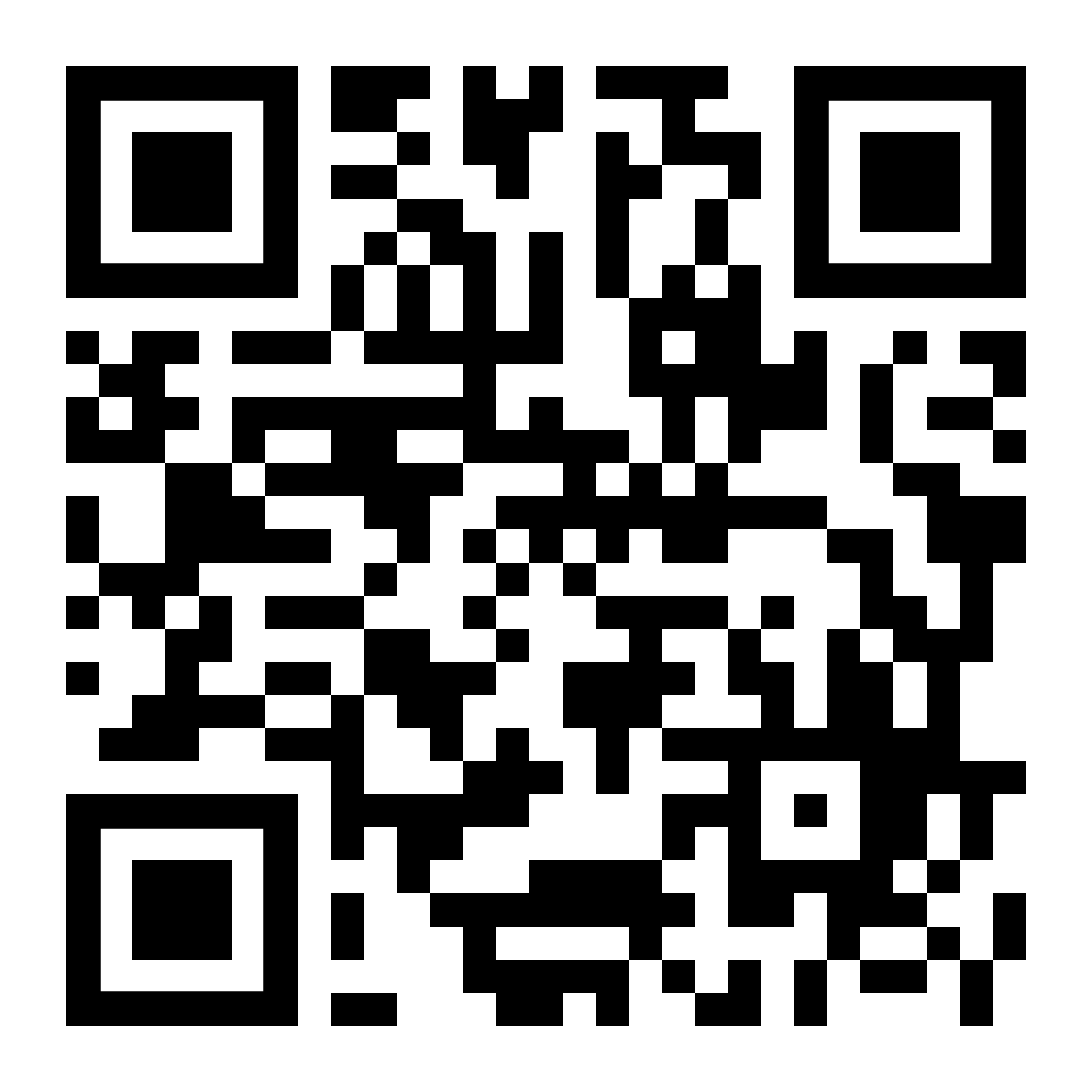